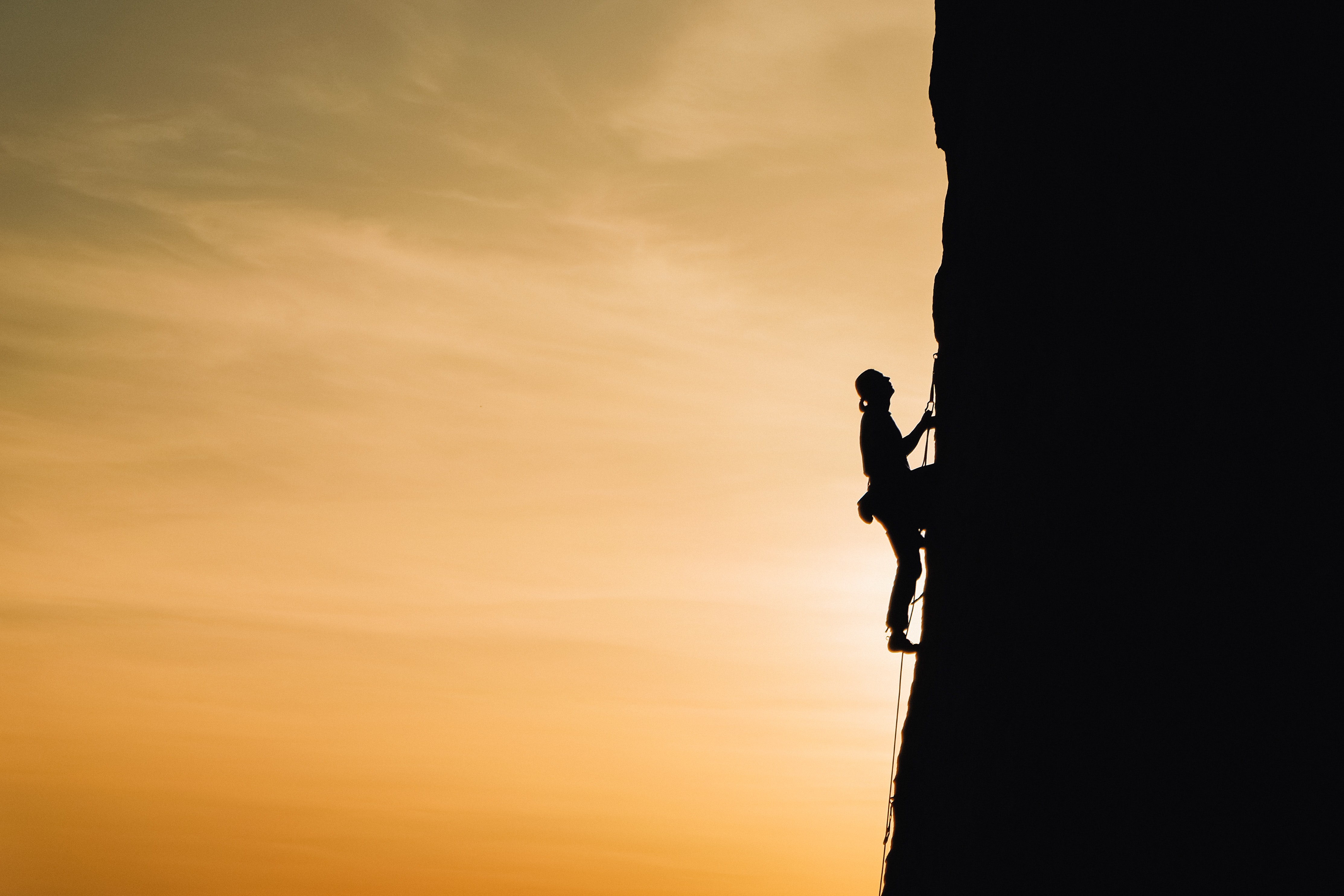 Overcoming adversity
Churchofchristtucson.org
Overcoming adversity
Adversity Happens:
Not an if but a when. James 1:2-4
Abraham.                                           Genesis 12:1-3; 15:1-3
Nehemiah.                                        Nehemiah 4:1-4
Paul.                                                          Acts 25:1-12, 21, 25
Overcoming adversity
What Are We Going to Do About It?
What did Abraham do?                      Genesis 15:2-3, 4-11
What did Nehemiah do?                               Nehemiah 4:6-9 (vv.9, 13, 16-20)
What did Paul Do?                                  Acts 28:23-24, 30-31
Overcoming adversity
Principles for Overcoming Adversity:
When adversity strikes:
You run to God. Psalm 73:1, 28
Dig in and lean hard.                       James 1:2-4; Galatians 6:2
Make the most of the opportunity. (like Paul)
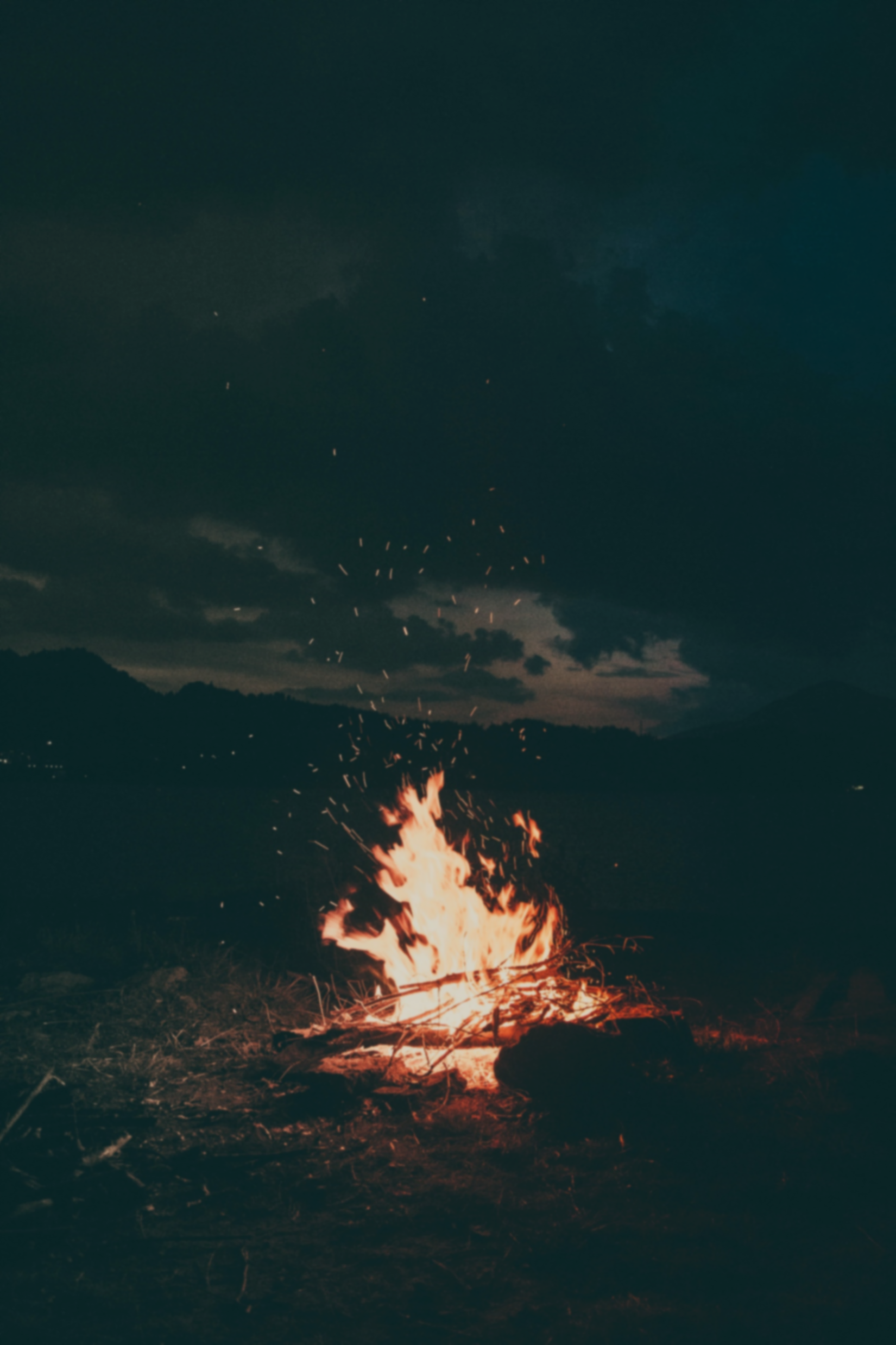 “In this you greatly rejoice, even though for a little while, if necessary, you have been distressed by various trials,
so that the proof of your faith, being more precious than gold which is perishable, even though test by fire, may be found to result in praise and glory and honor at the revelation of Jesus Christ.”
1 Peter 1:6-7